单元设计
目 录
课程定位

教学目标

单元任务

单元教学实施
3
1
2
4
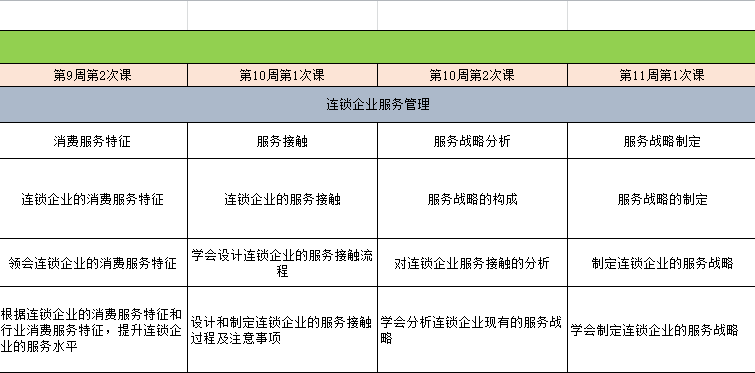 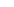 知识目标
能力目标
素质目标
了解服务消费的选择标准和服务标准的属性；
掌握选择服务标准的信息渠道种类；
理解购买服务的风险高的原因；
了解产品品牌忠诚度与服务品牌忠诚度二者之间的差别及产生原因；
了解服务不满的原因种类。
具备判断服务标准属性的能力；
具备分析制约购买服务风险的能力；
具备分析服务忠诚度表现的能力；
具备分析客户针对服务不满的原因的能力；
具备灵活运用服务信息渠道的能力。
1.分析能力：能准确分析消费服务标准的属性；能分析制约服务消费因素种类，能分析服务不满的原因。
2.判断能力：能准确判断选择服务标准的属性；能准确判断客户对服务的满意度或忠诚度的表现程度。
3.决策能力：能准确的选择合适的消费服务信息渠道。
项目一
通过对日照圆通快递物流服务和日照顺丰快递物流服务的调研和分析。
任务一：分析快递物流服务的服务选择依据和服务属性；
任务二：分析快递物流服务的购买风险，及产生风险的原因；
任务三：圆通快递物流服务与顺丰快递物流服务客户忠诚度的表现；
任务四：圆通快递物流服务和顺丰快递物流服务过程中，分析提升客户忠诚度的措施；
任务五：圆通物流快递服务和顺丰快递物流服务如何选择合适的服务信息传播渠道。
引导式教学、互动式教学、
情景式教学
教师引导作用
引导、分析、答疑、纠错
项目 + 任务驱动
课后任务
课前任务
课堂任务
项目一连锁企业案例分析；
学生角色投入。
分析总结
思考、分析、提问、提升
学生主体作用
自主式思考、角色式学习
协作式学习
课前任务
课前任务
课前任务
课前任务
课堂任务
课堂任务
课堂任务
给出任务
子项目
一、选择日照新玛特超市的的服务的标准是什么？
二、连锁超市服务的消费属性是什么？
三、获取物流服务的信息渠道有哪些？新玛特与原日照百货大楼有什么区别？
四、导致连锁企业服务不满的因素有哪些？
五、日照新玛特和华润的品牌忠诚度如何？二者应该如何提高连锁企业服务的品牌忠诚度？
任务
如果你是日照新玛特超市的负责人，
任务一：你会如何选择服务的传播渠道？
任务二：你会如何提升公司的客服水平或提升客户的满意度及忠诚度？
课堂任务
师生共同解决相关知识点
（1）服务消费的特征，特别是物流服务消费的特征；
（2）选择和评价无形服务时的考虑因素，选择新玛特超市服务时需要考虑的因素，或选择华润服务时需要考虑的因素；（重点）
（3）无论是任何一家大型超市连锁企业，连锁企业服务的判断标准属性所包含的内容（重点和难点）
（4）消费者获取服务信息的渠道，特别是获取快递服务服务的信息渠道，以及如何灵活选择和运用各种信息渠道；（难点）
（5）服务消费满意度或忠诚度表现，影响服务满意度和忠诚度的原因。（重点）
学生独立完成任务
1.正常情况：
1）学生能准确理解服务的消费属性、选择依据，特别是快递物流的服务消费属性和选择依据，能对日照新玛特和日照华润服务的选择依据做出准确判断；
2）学生能正确理解服务信息传播渠道在服务消费选择中的作用，能根据不同的服务种类选择合适的服务信息传播渠道；
3）学生能对服务消费者的满意度和忠诚度做出评价，能分析影响和制约服务消费满意度和忠诚度的原因，并能做出相应的对策。
2.出错情况：
1）对服务的消费属性不了解，不能正确分析服务选择的影响因素进而影响服务消费的判断依据判定，例如对日照新玛特日照华润的服务消费特征和选择依据的分析和判断；
2）针对不同的服务消费的特征，不能正确地选择和灵活运用服务信息传播渠道；
3）不能正确的判断服务消费的满意度或忠诚度，或不能分析影响和制约服务消费满意度和忠诚度的原因，或不能做成有效地相应对策。
课堂任务
课后任务
给出任务
子项目
一、选择日照银座的服务的标准是什么？
二、快递日照银座服务的消费属性是什么？
三、获取日照银座服务的信息渠道有哪些？
四、导致日照银座服务不满的因素有哪些？
五、日照银座服务的满意度或忠诚度如何？
任务
如果你是日照银座的负责人，
任务一：你会如何选择日照银座服务的信息传播渠道？
任务二：日照银座的客服水平还存在哪些缺陷？你会如何改善和提升客服水平？
学生独立完成任务
1.正常情况：
1）学生能准确理解日照银座连锁服务的消费属性、选择依据，能对日照银座连锁服务的选择依据做出准确判断；
2）学生能正确理解服务信息传播渠道在服务消费选择中的作用，能根据日照银座连锁服务特点选择合适的服务信息传播渠道；
3）学生能对日照银座连锁服务消费者的满意度和忠诚度做出评价，能分析影响和制约服务消费满意度和忠诚度的原因，并针对日照银座连锁服务现状能做出相应的对策。
2.出错情况：
1）对服务的消费属性不了解，不能正确分析服务选择的影响因素进而影响服务消费的判断依据判定，例如对日照EMS快递物流的服务消费特征和选择依据的分析和判断；
2）针对日照银座连锁服务的服务消费的特征，不能正确地选择或灵活地运用服务信息传播渠道；
3）不能正确的判断日照银座连锁服务消费的满意度或忠诚度状况，或不能分析影响和制约其服务消费满意度和忠诚度的原因，或不能做出有效地相应对策。
hanks